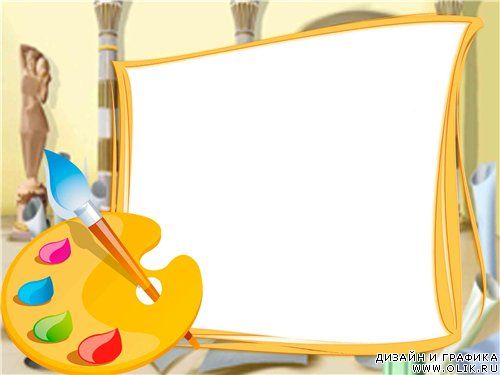 Дополнительная общеобразовательная
общеразвивающая программа
  «Весёлый карандаш»
  МКДОУ № 34 «Журавлик» 
города Черкесска
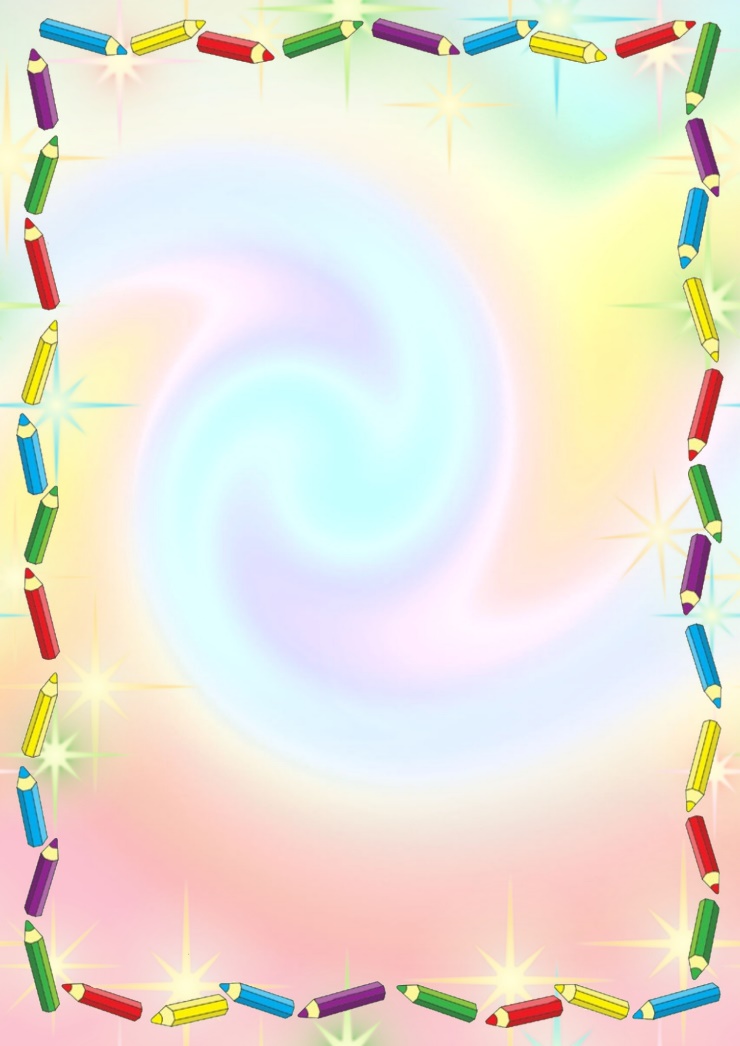 Актуальность программы
Мир маленького  человека  красочный, эмоциональный.
Уже в  самой  сути  ребёнка  заложено  стремление  узнавать  и  создавать. Работа с  разными  материалами  расширяет  сферу  возможностей  ребёнка,  обеспечивает  его  раскрепощение,  развивает воображение,  фантазию.  Ежедневный массаж кисти, пальчиковые упражнения ускоряют развитие речи. Двигательная активность кисти увеличивает запас слов, способствует осмысленному их использованию, формирует грамматически правильную речь, развивает память, способствует автоматизации звуков и подготовке руки к письму." Истоки способностей и дарования детей — на кончиках их пальцев. От пальцев, образно говоря, идут тончайшие нити — ручейки, которые питают источник творческой мысли. Другими словами, «чем больше  мастерства в детской руке, тем умнее ребенок", — утверждал   В.А. Сухомлинский. Постоянный поиск новых форм и методов организации учебного и воспитательного процесса позволяет делать работу с детьми более разнообразной, эмоциональной и информационно насыщенной. Наличие материала для  кружковой  работы, его высокое качество, разнообразие способов   рисования,поможет  ребёнку  увидеть  и  передать  на  бумаге  то,  что  обычными  способами  сделать  намного  сложней.  А  главное,  нетрадиционная  техника  рисования  даёт  ребёнку  возможность  удивиться  и  порадоваться  миру.
    С этой целью был создан кружок по нетрадиционной технике рисования "Веселый карандаш" (образовательная область «Художественное творчество»)
Новизна программы
Программа «Весёлый карандаш» направлена на развитие у детей творческого и исследовательского характеров, пространственных представлений, некоторых физических закономерностей, познание свойств различных материалов, овладение разнообразными способами практических действий, приобретение ручной умелости и появление созидательного отношения к окружающему. 	Необходимость в создании данной программы существует, так как она рассматривается как многосторонний процесс, связанный с развитием у детей творческих способностей, фантазии, логического мышления и усидчивости. В процессе реализации программы у дошкольников развивается способность работать руками под контролем сознания, совершенствуется мелкая моторика рук, точные действия пальцев, развивается глазомер, устная речь, что немаловажно для подготовки к письму, к учебной деятельности.
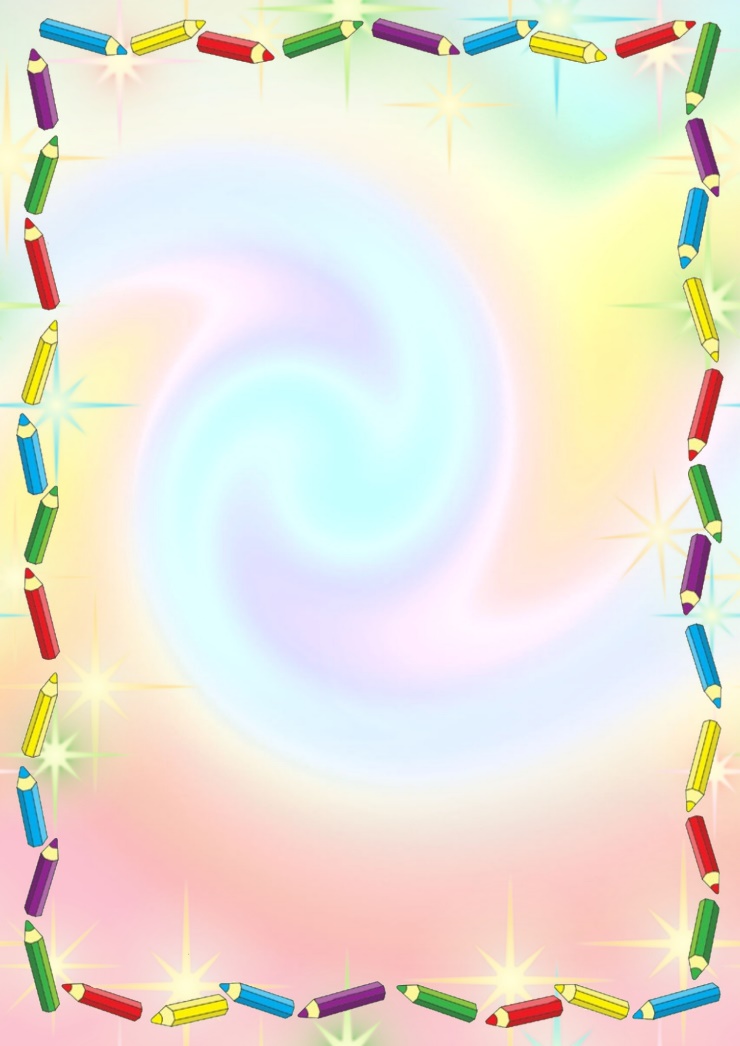 Цель программы
Развитие потенциальных способностей, заложенные в ребенке, интерес  к   собственным  открытиям  через изобразительную деятельность.
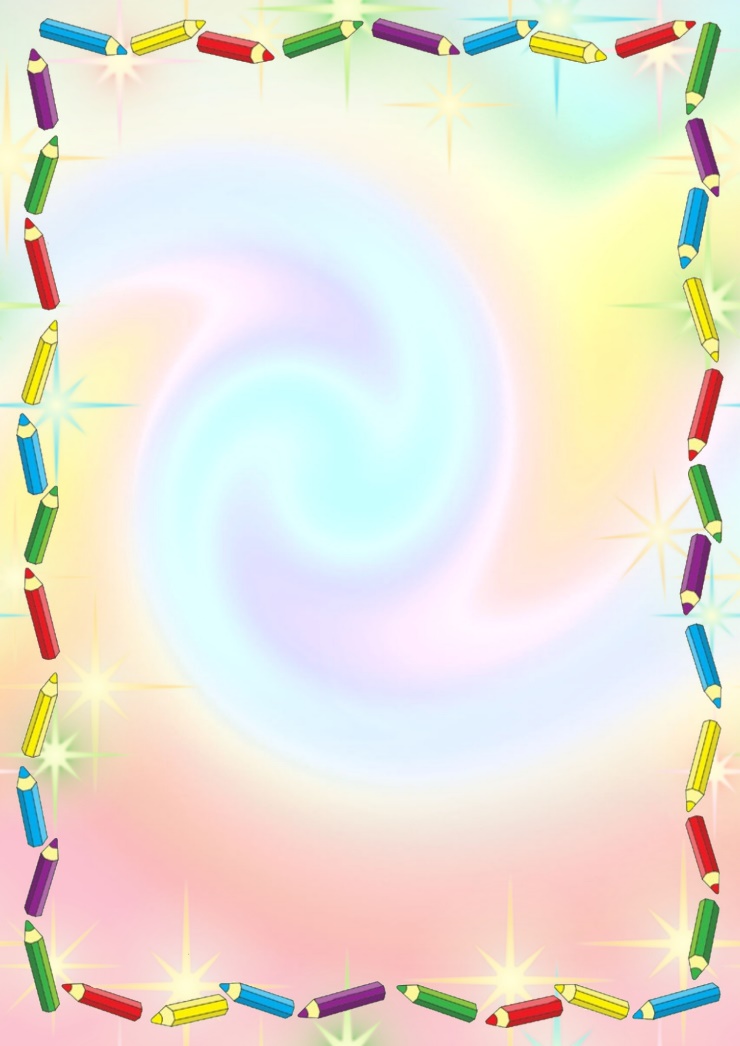 Задачи программы
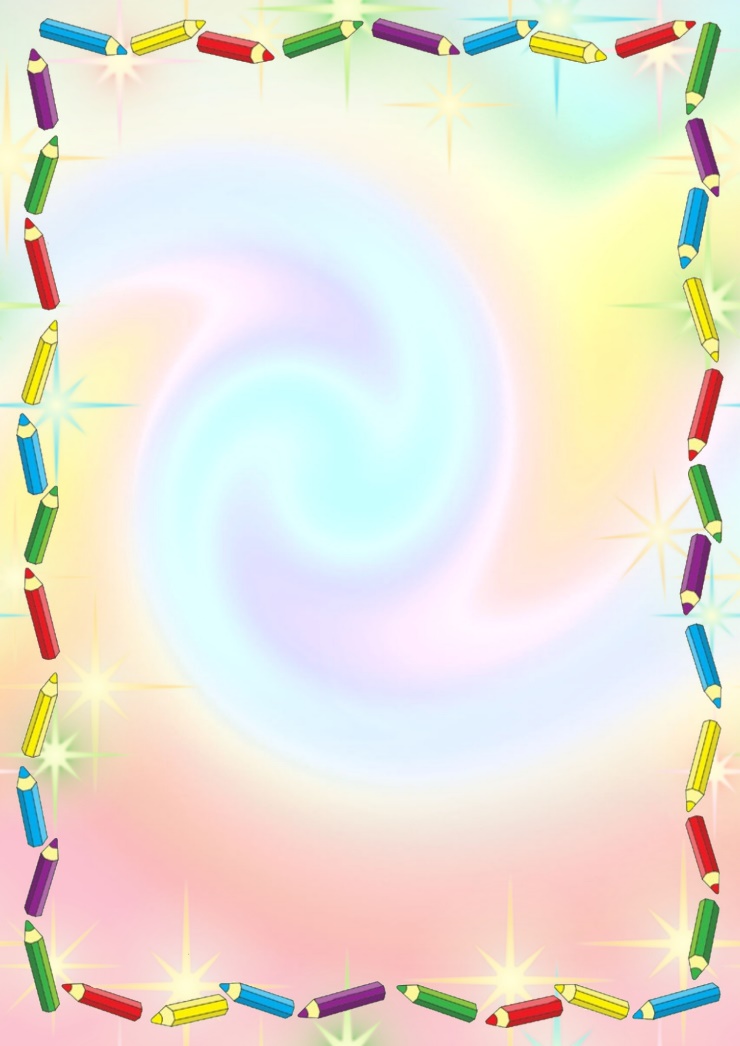 Виды техники рисования
«пальчиковая живопись» (краска наносится пальцем, ладошкой);
монотипия; 
рисование свечой;
рисование по мокрой бумаге; 
рисование путем разбрызгивание краски; 
оттиски штампов различных видов; 
«точечный рисунок»
батик (узелковая техника); 
граттаж; 
кляксография (раздувание трубочкой, рисование от пятна); 
рисование жесткой кистью (тычок); 
обрывание бумаги; 
скатывание бумаги;
Нетрадиционные виды техники рисования
оттиск поролоном
оттиск печатками от ластика;
восковые мелки + акварель;
свеча + акварель;
отпечатки листьев;
рисунки из ладошки;
волшебные веревочки.
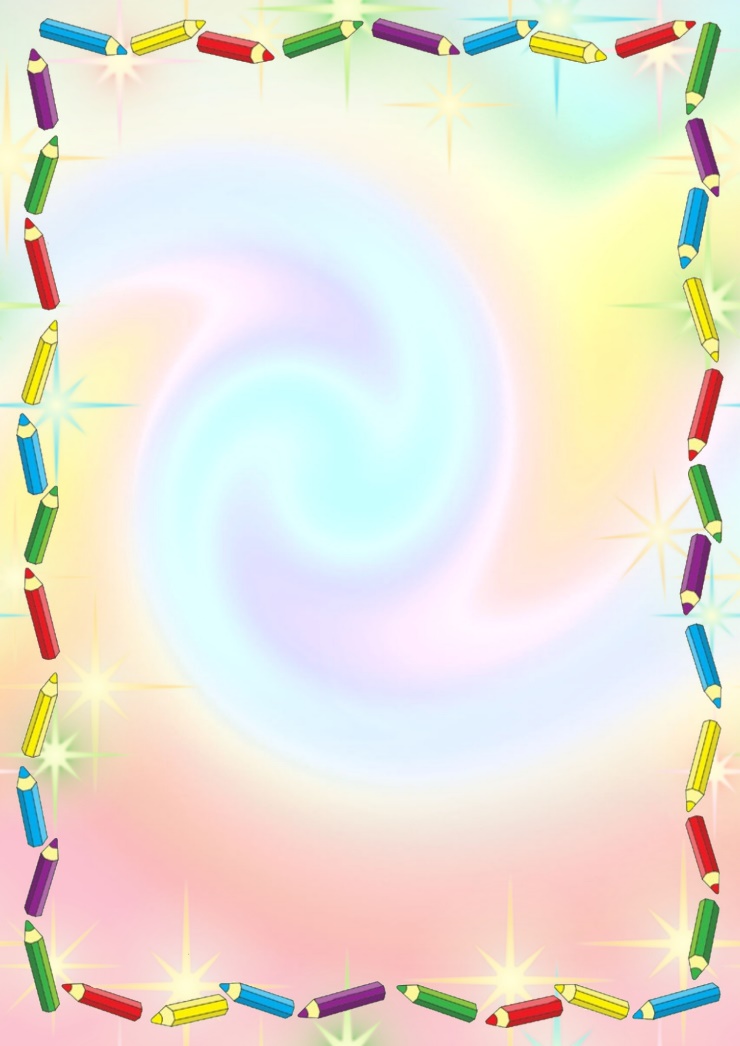 Принципы лежащие в основе программы
Доступности (простота, соответствие возрастным и индивидуальным особенностям ребенка);
Наглядности (иллюстративность, наличие дидактических материалов);
Демократичности и гуманизма (взаимодействие педагога,  воспитанников  и их родителей в социуме, реализация собственных творческих потребностей);
«От простого к сложному» (научившись элементарным навыкам работы,  ребенок применяет свои знания в выполнении сложных творческих работ).
Форма проведения занятий
Индивидуальная;
Групповая;
Коллективная
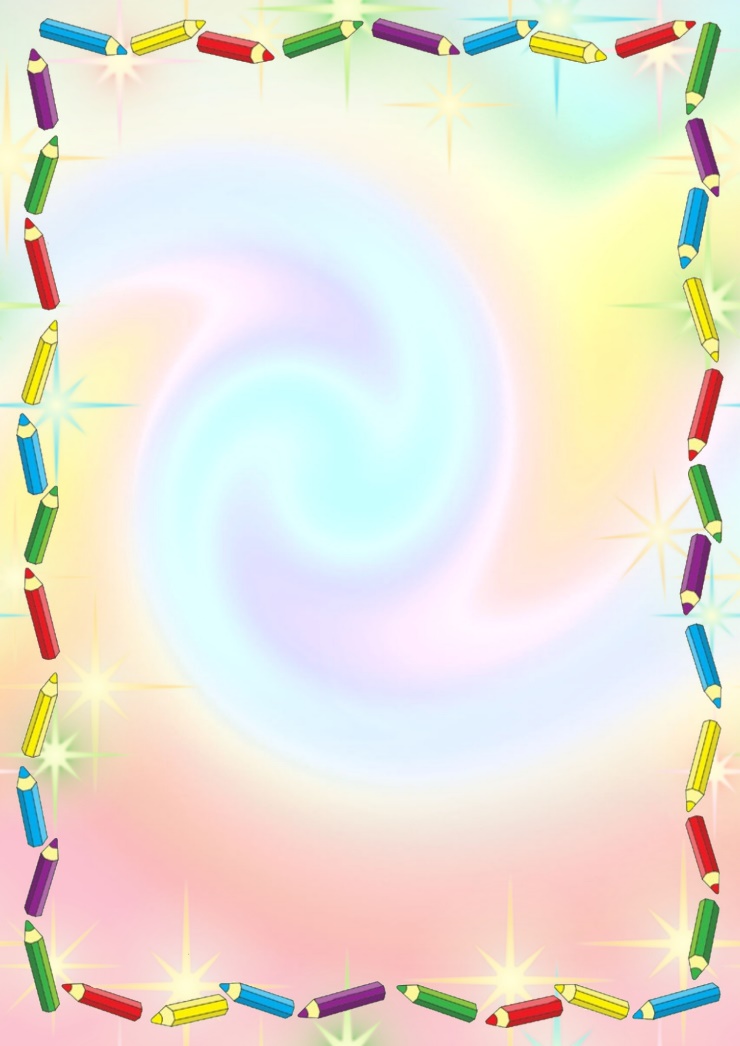 Методы и приемы обучения
Для того чтобы детские работы были интересными, необходимо стимулировать творческую активность детей, обеспечивать ребёнку максимальную самостоятельность в деятельности не давать прямых инструкций, создавать условия для проявления собственной фантазии.
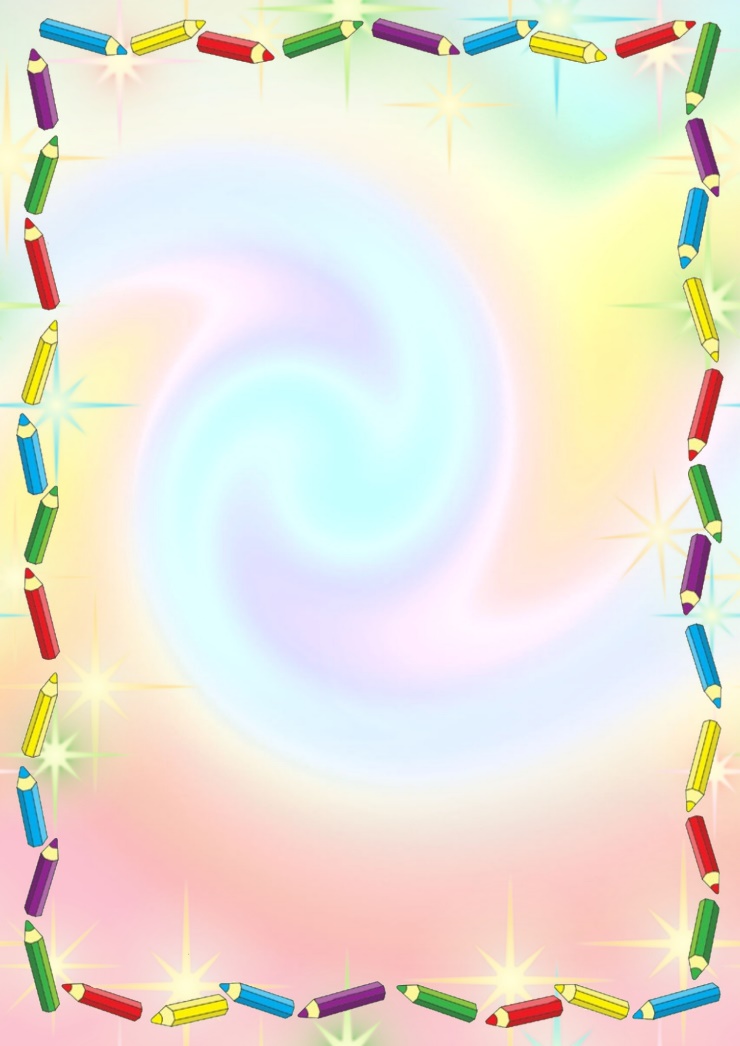 Ожидаемые результаты
развитое ассоциативное мышление, творческая интуиция и воображение; 
умеет восхищаться красотой и многообразием окружающей среды, замечать в неприметном значительное, в неказистом выразительное; 
ребёнок видит средства выразительности: яркость и нарядность цвета, некоторые его оттенки, умеет смешивать цвета;
 владеет различным художественным материалом; сформированы умения воплощать замысел, пользуясь нетрадиционными средствами;
выразительности и разным художественным материалом; умеет самостоятельно находить изобразительные средства при решении поставленной задачи;
передаёт в рисунках некоторое сходство с реальным объектом;
 может объективно оценивать свою и чужую работу (для детей старшего дошкольного возраста);
знает и руководствуется правилами культуры труда и организации рабочего места; 
умеет экономично использовать исходный материал; 
сформированы навыки творческого взаимодействия и художественно
- деятельного общения с взрослыми, навыки сотрудничества;
сформированы навыки поисково-исследовательской деятельности.
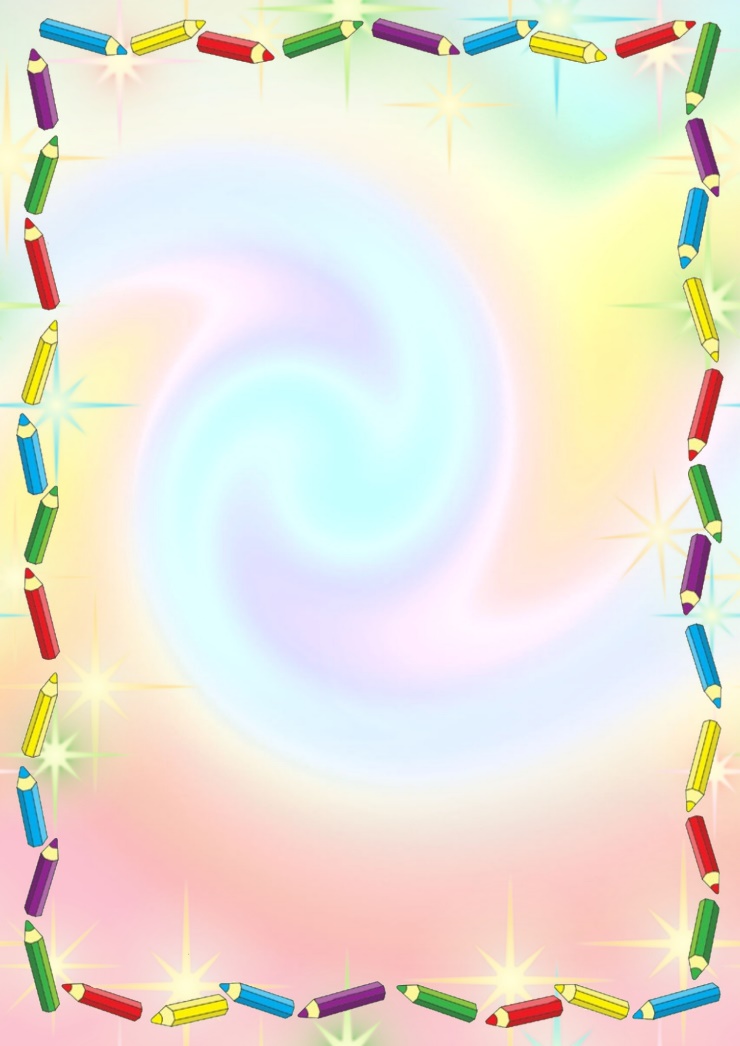 Оценочный материал
Высокий
Средний
Четко передает форму, величину и цвет предмета. Изображает предметы по представлению и с натуры, строение предметов пропорциональное. Изображает предметы в соответствии с композицией, изображает персонажей в движении
Не достаточно четко выделена форма предметов, но величина и цвет соответствуют изображаемому предмету. Испытывает трудности в изображении строения предметов. Не четко передается композиция и движения персонажей.
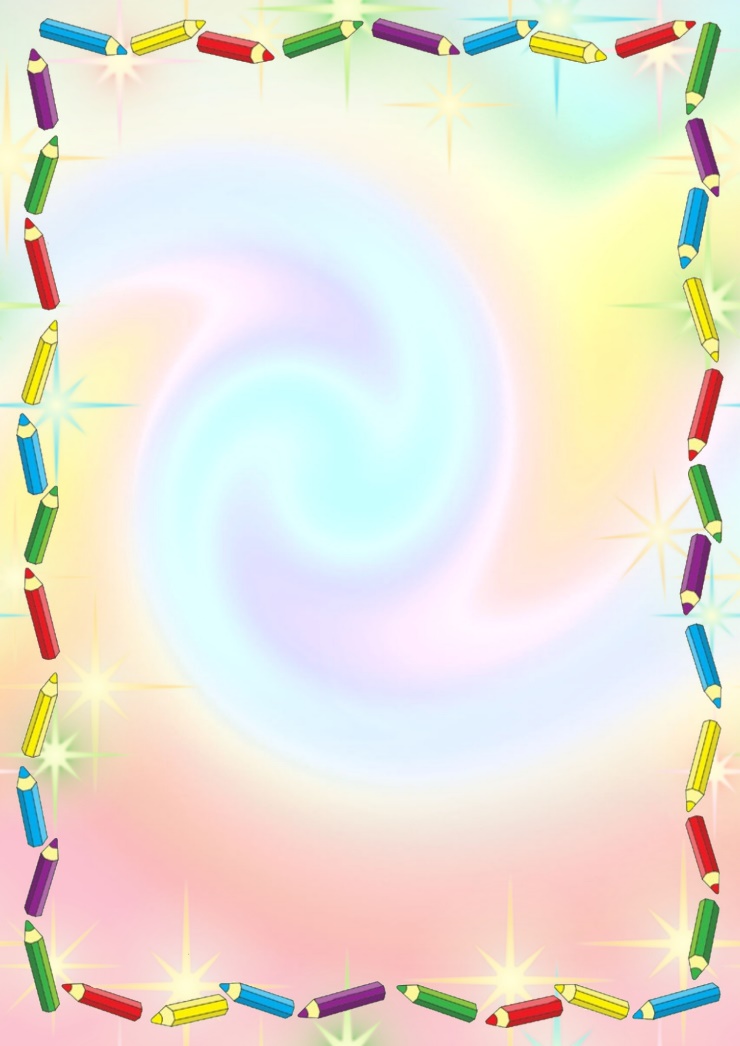 Спасибо за внимание